Методические рекомендацииоб использовании устройств мобильной связи в общеобразовательных организациях
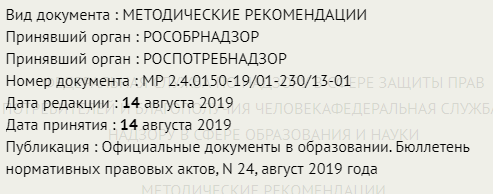 Целью Методических рекомендаций является определение порядка использования устройств мобильной связи в образовательных организациях Российской Федерации, реализующих образовательные программы начального общего, основного общего и среднего общего образования с целью профилактики нарушений здоровья обучающихся, повышения эффективности образовательного процесса.
Международный опыт регламентации требований 
к режиму использования устройств мобильной связи
 в образовательных организациях
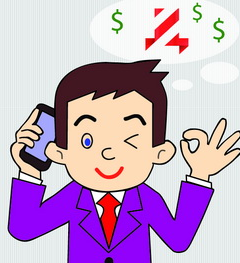 гиперактивность, 
повышенная раздражительность, 
снижение долговременной памяти и умственной работоспособности, 
нарушение коммуникативных способностей, расстройство сна
ослабление смысловой памяти, 
снижение внимания, скорости аудиомоторной реакции, 
нарушения фонематического восприятия
Интенсивное  использование телефона даже для решения учебных задач может отрицательно сказываться на учебной деятельности.
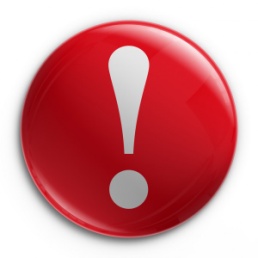 Запрет на использование телефона в школе у 16-летних школьников повышает успешность сдачи тестов на 6,4%.
Рекомендации по упорядочению использования 
устройств мобильной связи в образовательных организациях
Нормативные основания 
(Устав, правила внутреннего распорядка, ООП, приказы, регламенты, инструкции, протоколы)
Ограничение использования мобильных устройств связи в образовательной организации обучающимися, за исключением детей, нуждающихся в пользовании такими устройствами по состоянию здоровья (мониторинг сахара крови при сахарном диабете 1 типа и др.), а также педагогическими работниками и родителями в целях снижения рисков нанесения вреда здоровью и развитию детей в связи с использованием устройств мобильной связи;
Ограничение  использования обучающимися устройств мобильной связи во время учебного процесса
Определение  лиц, организующих выполнение мероприятий с обучающимися и их родителями по выработке культуры безопасной эксплуатации устройств мобильной связи, профилактике неблагоприятных для здоровья и обучения детей эффектов; за соблюдение установленного порядка; хранение устройств мобильной связи
Возложение ответственности на родителей и обучающихся за сохранность личных устройств мобильной связи в общеобразовательной организации
Рекомендации по упорядочению использования 
устройств мобильной связи в образовательных организациях
Методические основания 
(приказы, регламенты, программы, рекомендации)
Использование имеющихся ресурсов образовательной организации или ресурсов иных организаций (в рамках сетевой формы) при выборе образовательных технологий и методик, в том числе для использования доступа обучающихся к их учетной записи в случае перехода в школе на электронные дневники, без использования личных устройств мобильной связи обучающихся
Включение в метапредметные результаты основных образовательных программ школ вопросов формирования знаний и навыков по соблюдению правил безопасности в современной цифровой среде
Мониторинг  и анализ работы образовательных организаций по упорядочению использования участниками образовательного процесса устройств мобильной связи с целью профилактики неблагоприятных для здоровья и обучения детей эффектов, повышения эффективности образовательного процесса и воспитания
Рекомендации по упорядочению использования 
устройств мобильной связи в образовательных организациях
Организационные основания
(собрания, классные часы, инструктажи)
Согласование  с родителями вопросов коммуникации родителей с обучающимися в случае возникновения необходимости, внештатной ситуации
Мероприятия ,   направленные на воспитание культуры использования устройств мобильной связи у всех участников образовательного процесса, с использованием воспитательного потенциала совместной работы (педагогического коллектива с детьми, старшеклассников с младшими детьми) в части воспитания культуры использования устройств мобильной связи
Информирование родителей и обучающихся об их ответственности за сохранность личных устройств мобильной связи в общеобразовательной организации
Оборудование мест хранения во время образовательного процесса устройств мобильной связи обучающихся (при наличии такой возможности и необходимости)
Психолого -педагогическое  сопровождение процесса, связанного с ограничением использования устройств мобильной связи в образовательной организации